TFEX Strategy
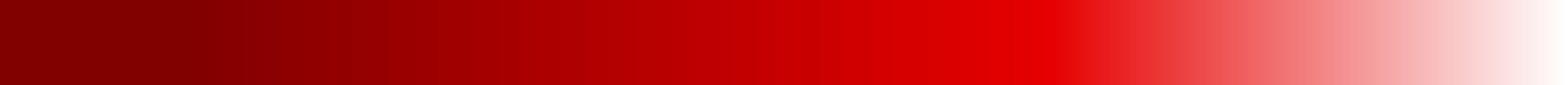 May 6, 2025
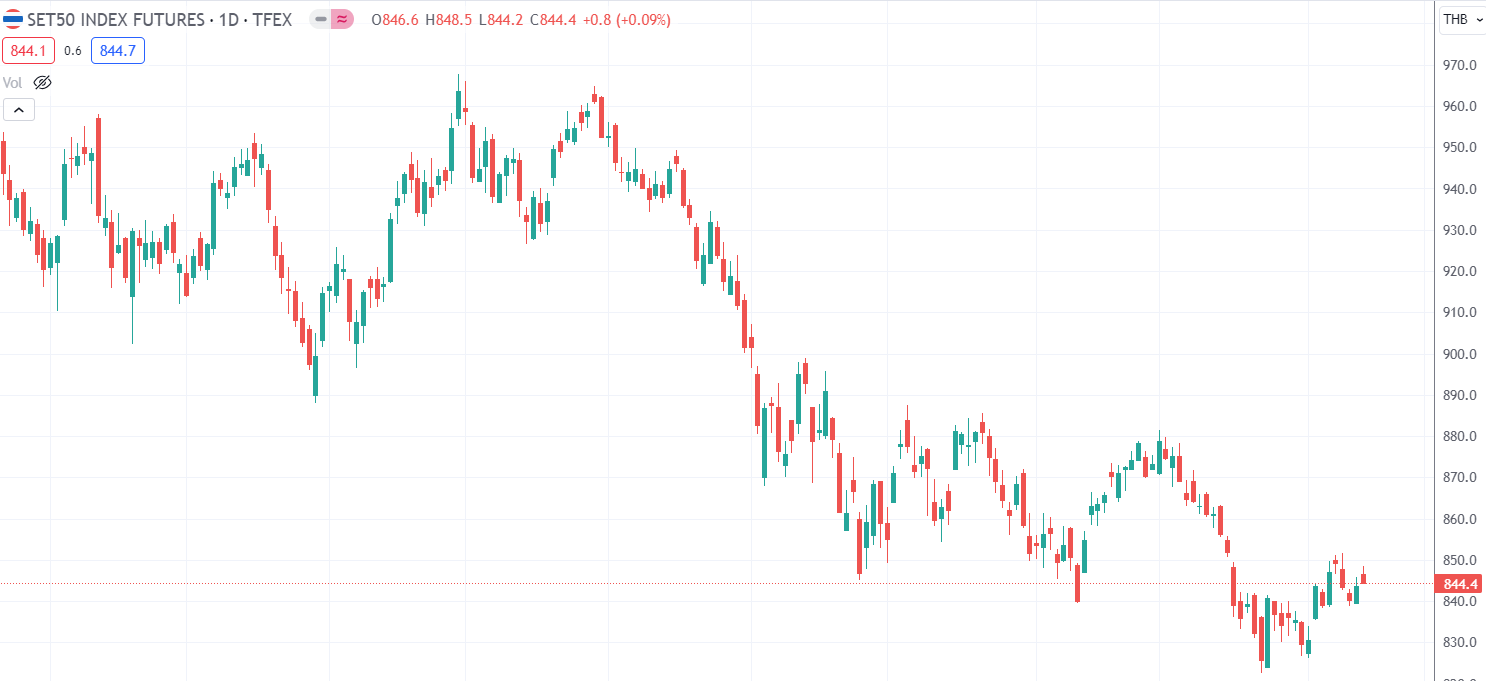 Sideways บริเวณ 1,185-1,215 จุด รอบด้านยังไม่หนุน
S50M25
Wait and See
ตลาดหุ้นไทยปรับตัวขึ้น (2 พ.ค.) หนุนจากบรรยากาศการลงทุนของตลาดโลก ในสัปดาห์ที่ตลาดคาดหวังความคืบหน้าในการเจรจาการค้าระยะกลาง ภาพ sideways กรอบที่ 1,185-1,215 จุดและ S50 ที่ 755-795 จุด ระยะสั้น Short ในกรอบ ในภาพตลาดที่ยัง Sideways to sideways down ในกรอบ 755 – 795 กดดันจากประเด็นของราคาน้ำมันโลก และสินทรัพย์เสี่ยงที่ยังถูกดดัน
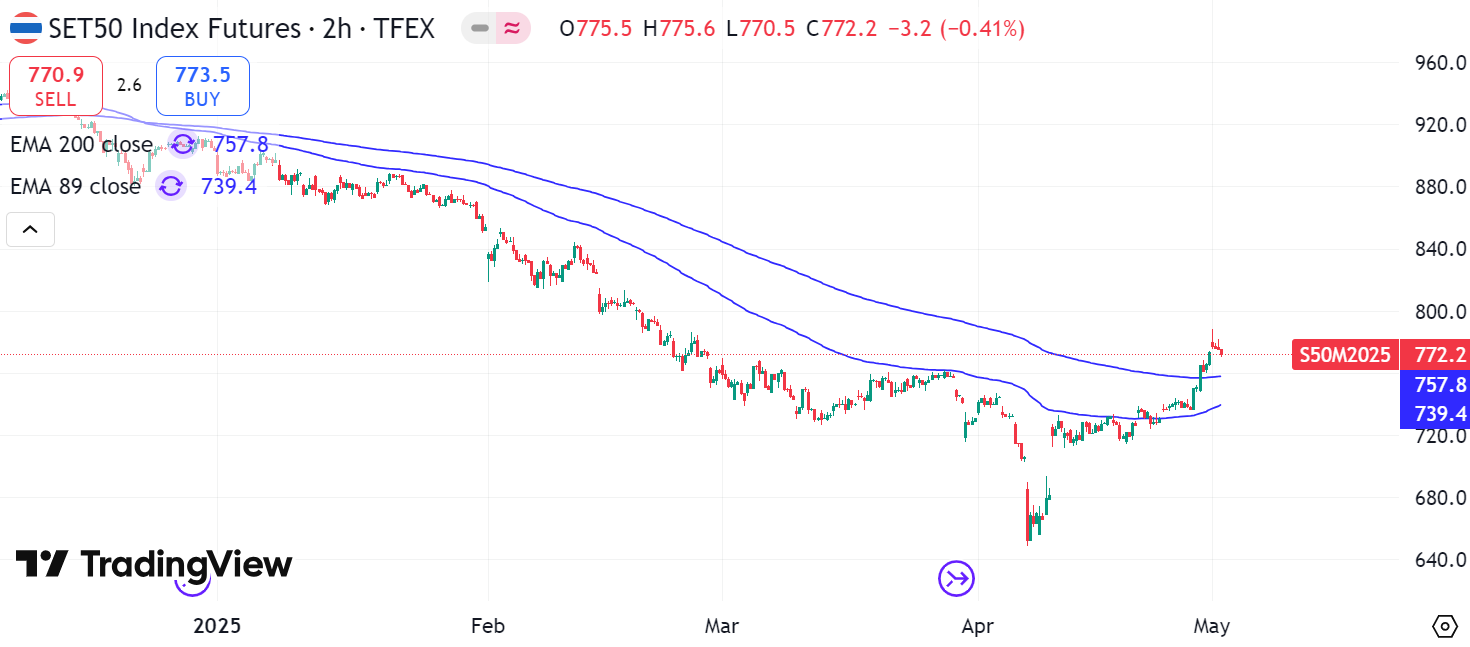 หมายเหตุ: ในรูปใช้ EMA 89 และ EMA200, Timeframe 2 ชั่วโมง
ลุ้นทองคำทำฐาน บริเวณ 3200 จุด
GOM25
Wait and See
ราคาทองคำดีดตัวขึ้นมากกว่า 2% ในวันจันทร์ (5พ.ค.) ขณะที่นักลงทุนเฝ้ารอผลการประชุมเฟดในช่วงกลางสัปดาห์ ระยะสั้นรอทองคำทำฐานบริเวณ  $3200 - $3300 และรอความคืบหน้าของการเจรจาการค้าจีน - สหรัฐฯ เพื่อรอทองคำเลือกทิศทางอีกครั้ง
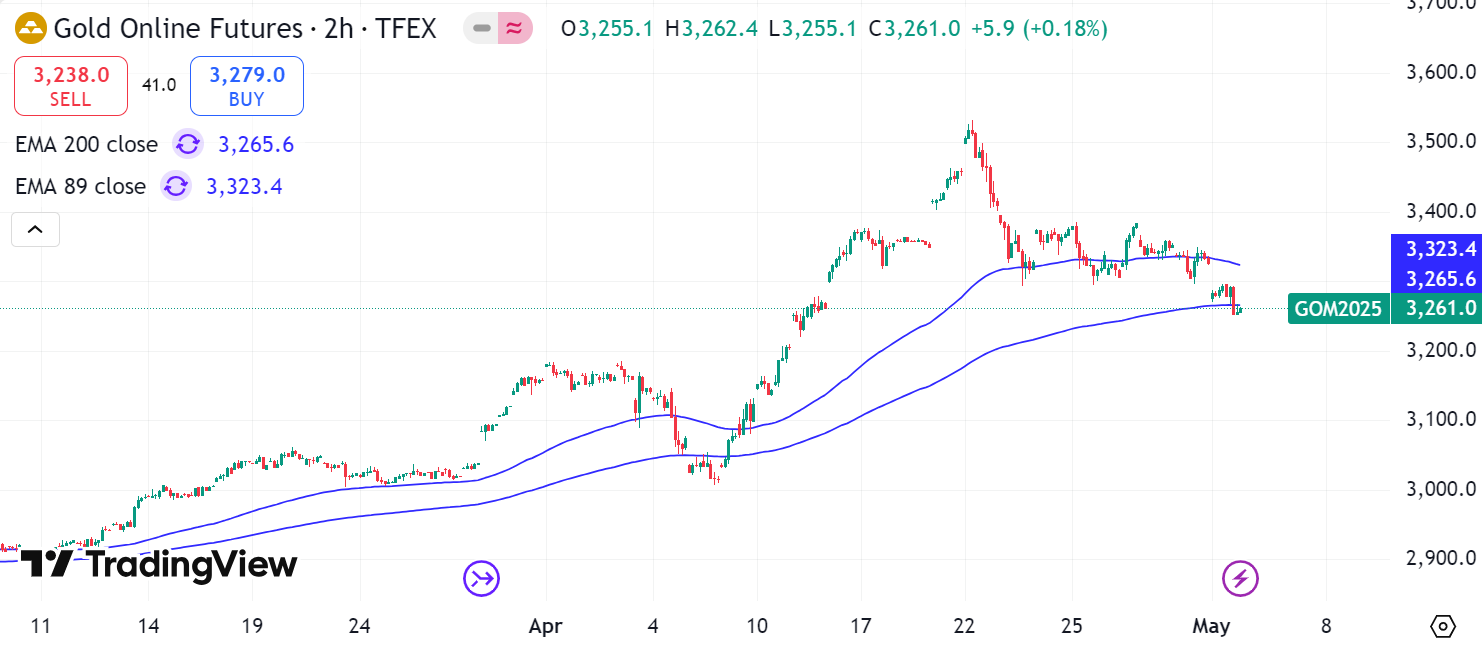 Analyst: Krit Tanarattananon, AISA, +(66) 2659-8303
               Tanapon Cholkadidamrongkul 
Assistant Analyst: Natthida Chuaysong
หมายเหตุ: ในรูปใช้ EMA 89 และ EMA200, Timeframe 2 ชั่วโมง
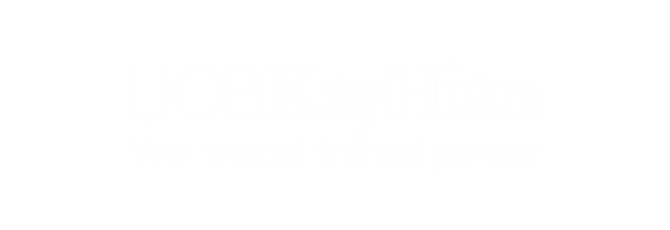 UTRADE Thailand
www.utrade.co.th